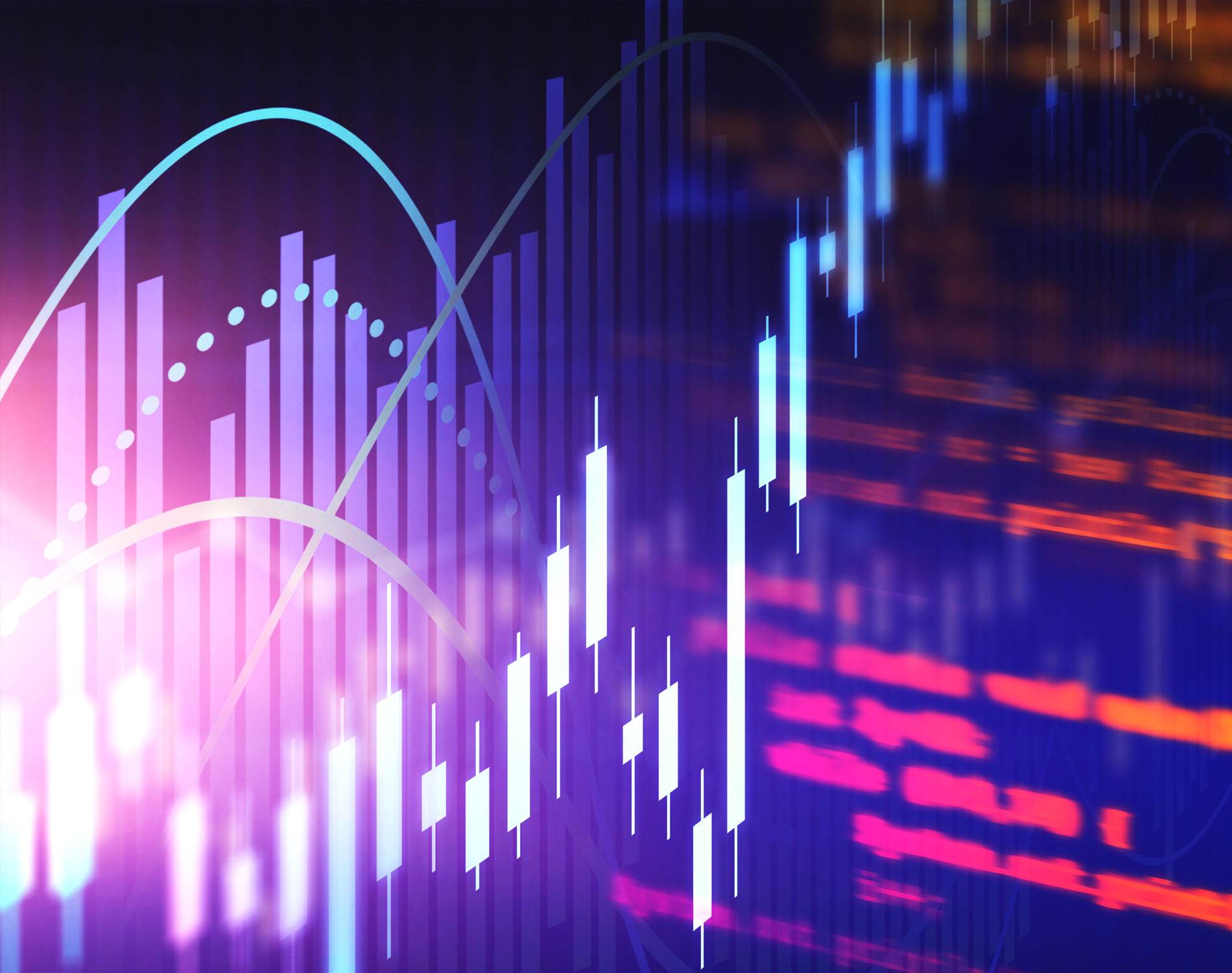 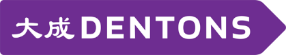 Fintech: Нова парадигма фінансових послуг - регуляторний досвід України
Наталія Селякова
Партнер, Dentons

24 листопада 2021
FINTECH MARKET LANDSCAPE
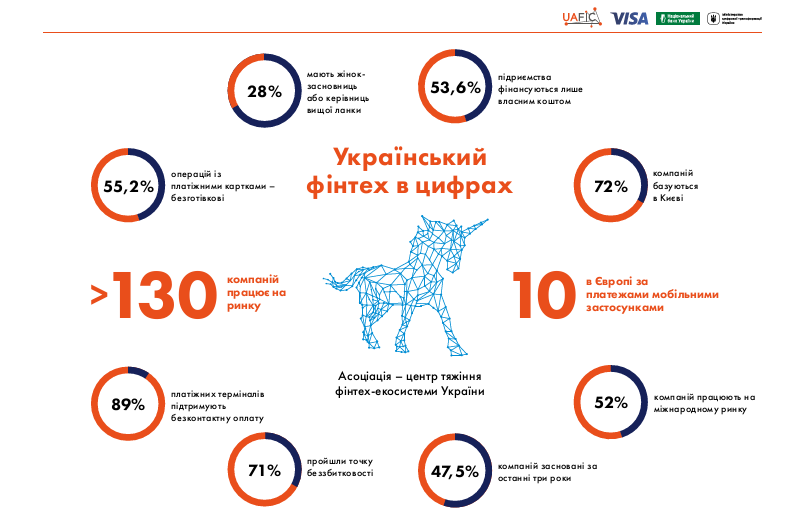 2
Source: The Ukrainian Association of FinTech and Innovation Companies
FINTECH MARKET LANDSCAPE
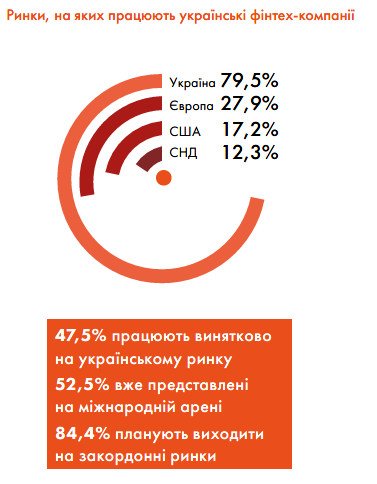 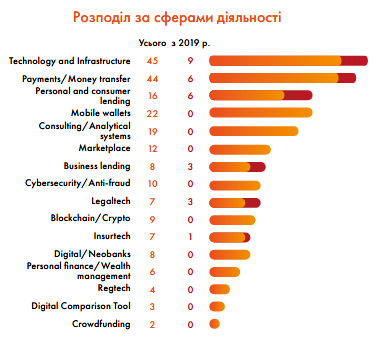 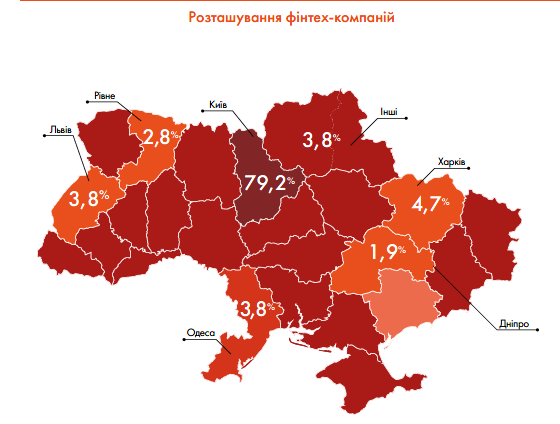 3
Source: The Ukrainian Association of FinTech and Innovation Companies
REGULATORY LANDSCAPE FOR FINTECH IN UKRAINE 1/2
Стратегія розвитку фінтеху в Україні до 2025 року НБУ - план створення в Україні фінтех-екосистеми з інноваційними фінансовими сервісами та доступними цифровими послугами
перехід на стандарти відкритого банкінгу (Open banking)
інструменти віддаленої ідентифікації та верифікації
запуск Регуляторної пісочниці (тестування 16–20  інноваційних продуктів на рік)
викориaстання інноваційних технологій у наглядових та регуляторних процесах
підвищення цифрової та фінансової грамотності населення, підготовка професійних кадрів
впровадження миттєвих платежів із рахунку на рахунок у СЕП у форматі 24/7
посилення регуляторного периметру у сфері кібербезпек
Ключові
цілі НБУ
Система BankID Національного банку
Громадяни отримують доступ до онлайн послуг, які надають:

державні установи та громадські організації
банки та небанківські фінансові установи
комерційні установи
Це система віддаленої ідентифікації, яка забезпечує передачу персональних даних користувача-клієнта  банку, в якому відкрито рахунок, до суб'єкта, який надає користувачу послугу
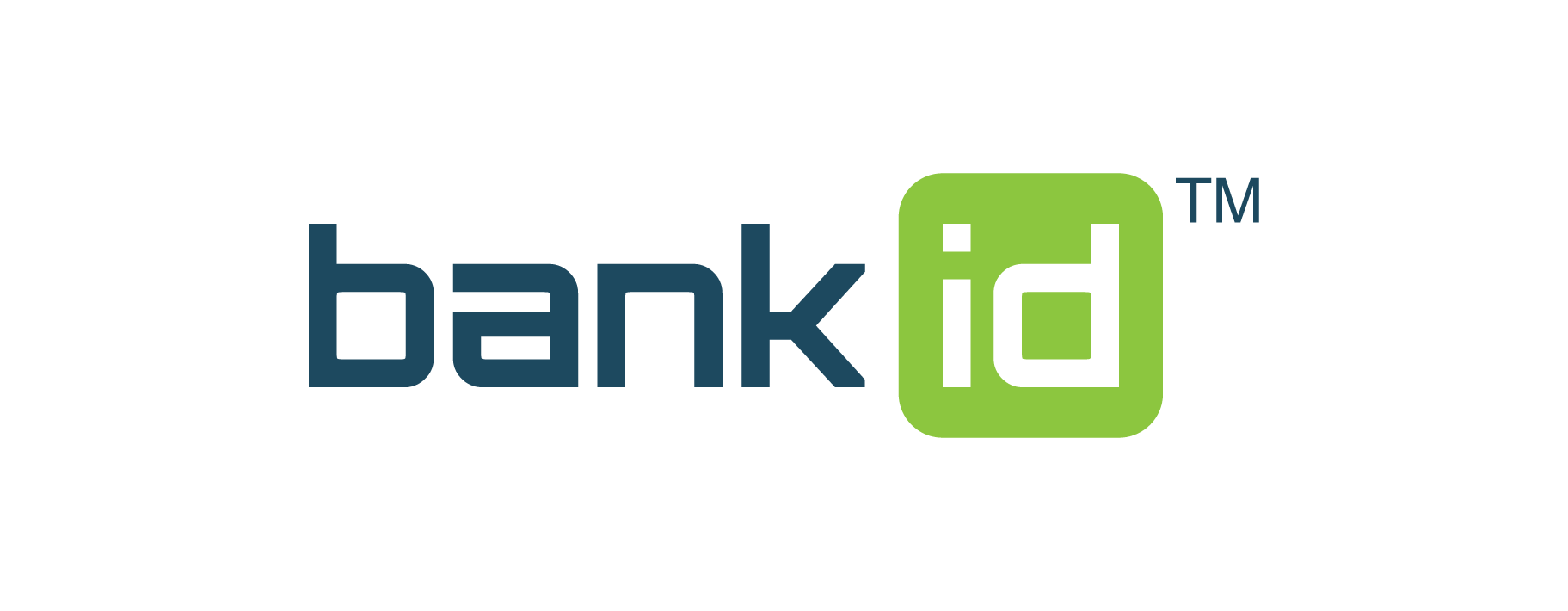 5
Результати діяльності Системи BankID НБУ, ІІІ квартал 2021 року
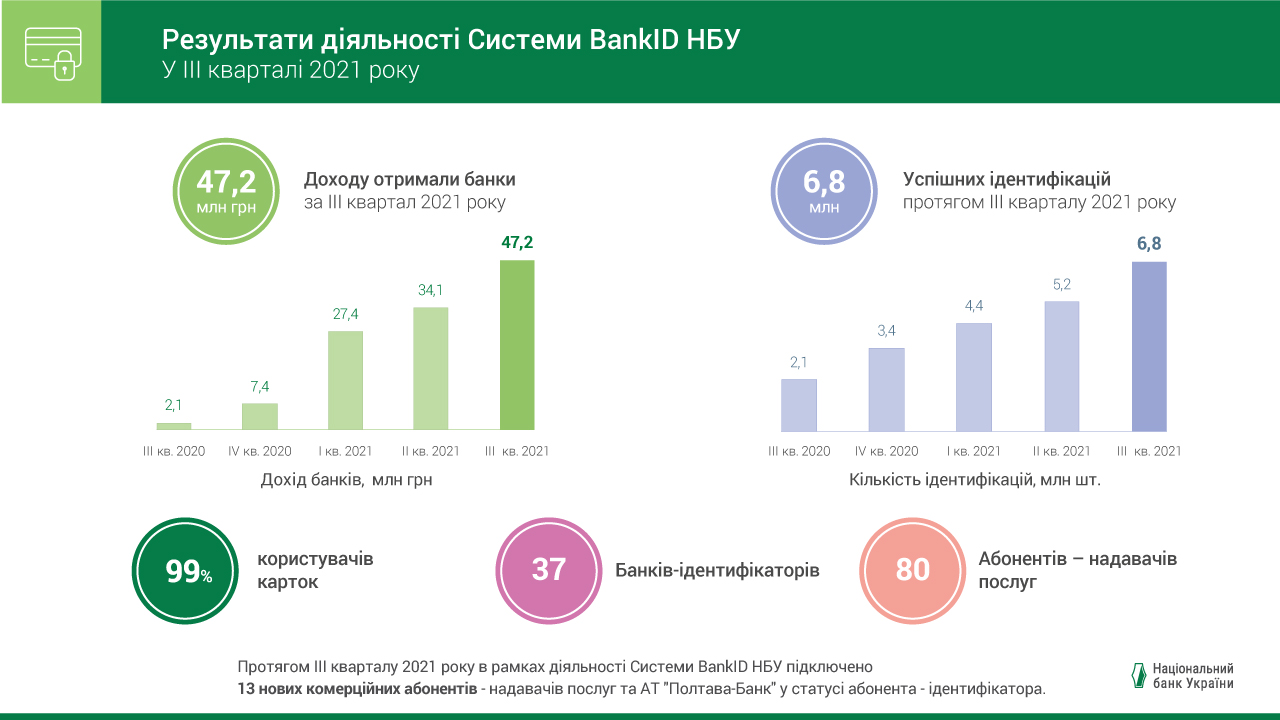 6
Source: https://bank.gov.ua/ua/news/all/rezultati-diyalnosti-sistemi-bankid-nbu-iii-kvartal-2021-roku
19 листопада 2021 Стартувала всеукраїнська інформаційна кампанія з популяризації безготівкових розрахунків
За підтримки Міжнародної фінансової корпорації (IFC) у партнерстві з Державним секретаріатом Швейцарії з економічних питань (SECO) та Фондом ефективного врядування Великобританії, Фонду гарантування вкладів фізичних осіб та Кіберполіції.

НБУ запустив спеціальну вебсторінку (лендинг) "Cashless" із детальною інформацією про кампанію та безготівкові платежі.


Згідно з результатами дослідження НБУ у 2020 році, платіжною карткою за останній рік користувалися 76% українців, проте онлайн-банкінгом – всього 21%.
7
25 жовтня 2021
Національний банк розробив та презентує для обговорення проєкт концепції побудови системи миттєвих платежів в Україні: 

24 Х 365
миттєва доступність коштів
ініціювання операції за допомогою мобільних застосунків
використання QR-коду для зручного отримання реквізитів платежу
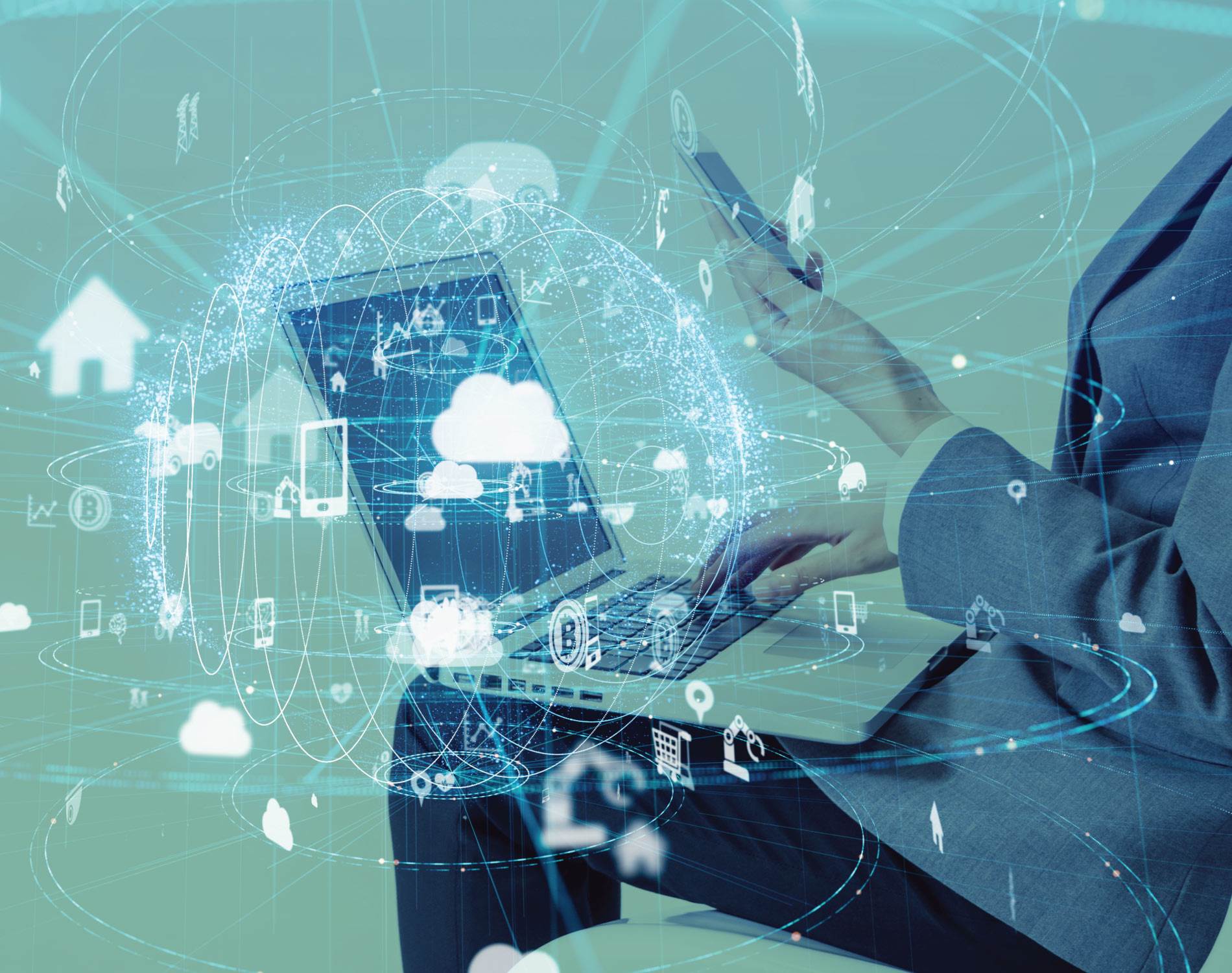 8
ПЛАТІЖНІ ПОСЛУГИ 1/3
Діджиталізація сфери фінансових послуг перш за все вплинула на ринок платіжних послуг

Загальна кількість операцій  з використанням платіжних карток, емітованих українськими банками, за січень−вересень 2021 (в порівнянні з аналогічним періодом в 2020) зросла на 31,2%, сума – на 29,3%.

Чверть безготівкових операцій – оплата товарів і послуг у мережі Інтернет

Кількість безконтактних карток, які використовували для здійснення операцій, з початку 2021 року зросла майже на третину (на 30%) до 17 млн карток. 

На 39% зросла кількість токенізованих платіжних карток, з якими здійснювалися операції – до 5,5 млн штук. Наразі майже кожна дев’ята активна платіжна картка – токенізована. 

*За даними НБУ
9
ПЛАТІЖНІ ПОСЛУГИ 2/3
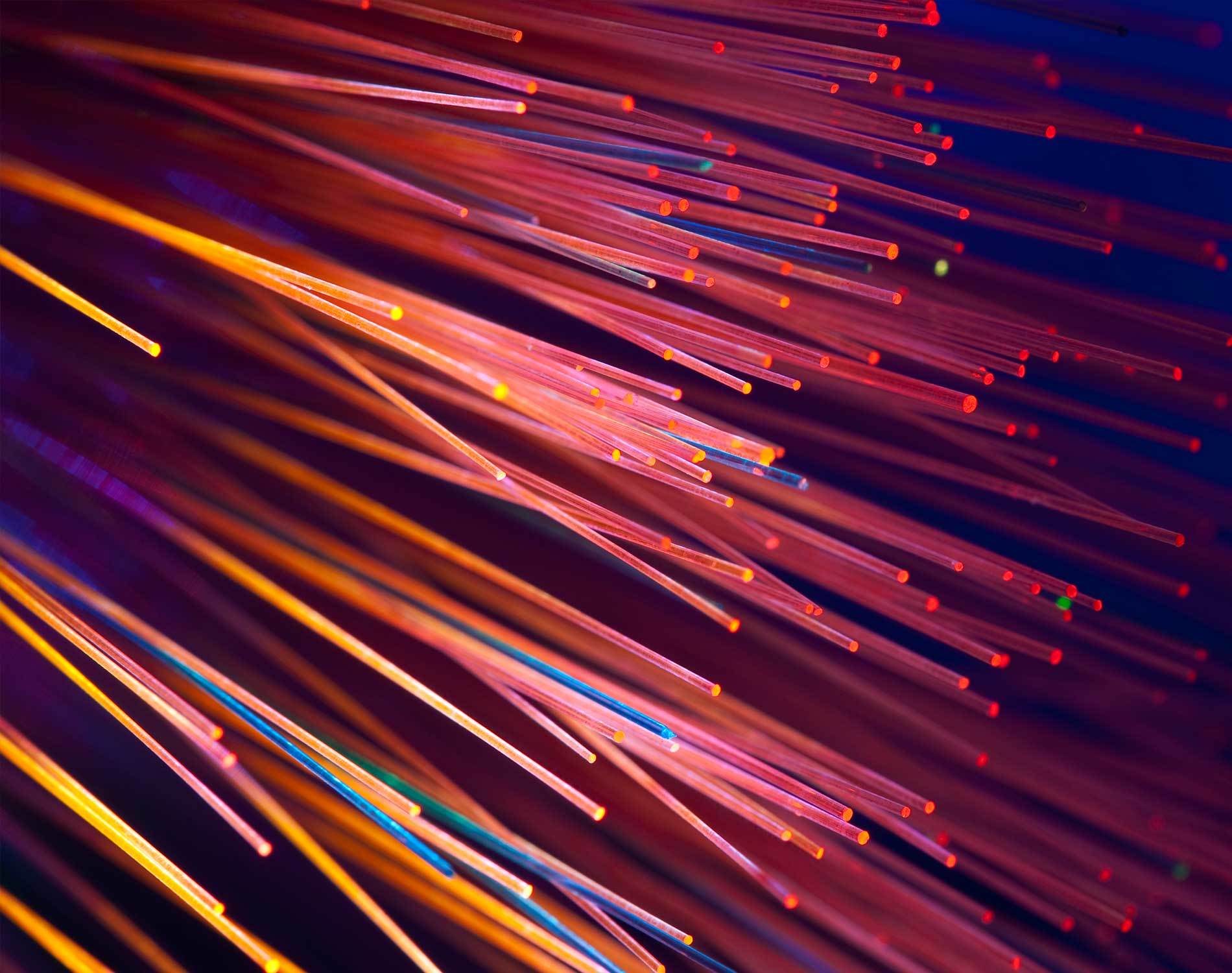 30.06.2021 прийнятий Закон України «Про платіжні послуги», основні положення вводиться в дію 01.08.2022. Спрямований на адаптацію українського законодавства до правового поля Європейського Союзу (PSD2 (Directive (EU) 2015/2366) і EMD (Directive (EU) 2009/110/EU)).

Розширюється перелік надавачів платіжних послуг. 

Надавачі платіжних послуг отримають можливість відкриття платіжних рахунків, надавати послуги без участі в платіжній системі. 

Небанківські надавачі платіжних послуг зможуть випускати платіжні картки та електронні гроші (що наразі дозволено виключно банкам).
10
ПЛАТІЖНІ ПОСЛУГИ 3/3
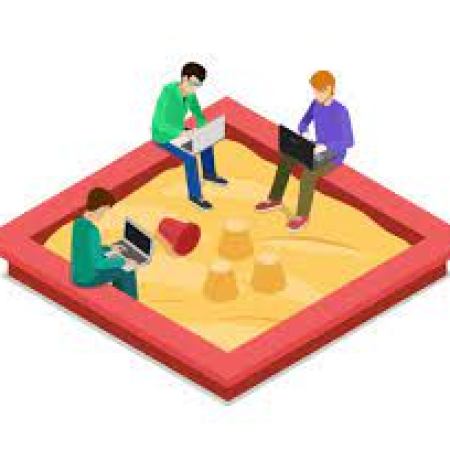 Закон запроваджує умов для створення відкритого банкінгу (Open banking). Вступають у дію через 36 місяців з дня введення в дію Закону.

Закон визначає засади створення НБУ Sandbox. Тестовий режим для Фінтек компаній до 2 років.
11
ЗАКОНОДАВЧІ ІНІЦІАТИВИ
Проект Закону Про фінансові послуги та фінансові компанії прийнятий у першому читанні.
Встановлення загальних правил щодо функціонування фінансового ринку, в тому числі діяльності Фінтек компаній – положення щодо аутсорсингу, «допоміжні» послуги. 
Можливість встановлення спрощеного порядку авторизації надавачів фінансових послуг, «які мають намір надавати окремі фінансові послуги із використанням інноваційних технологій без необхідності отримання ліцензії .»
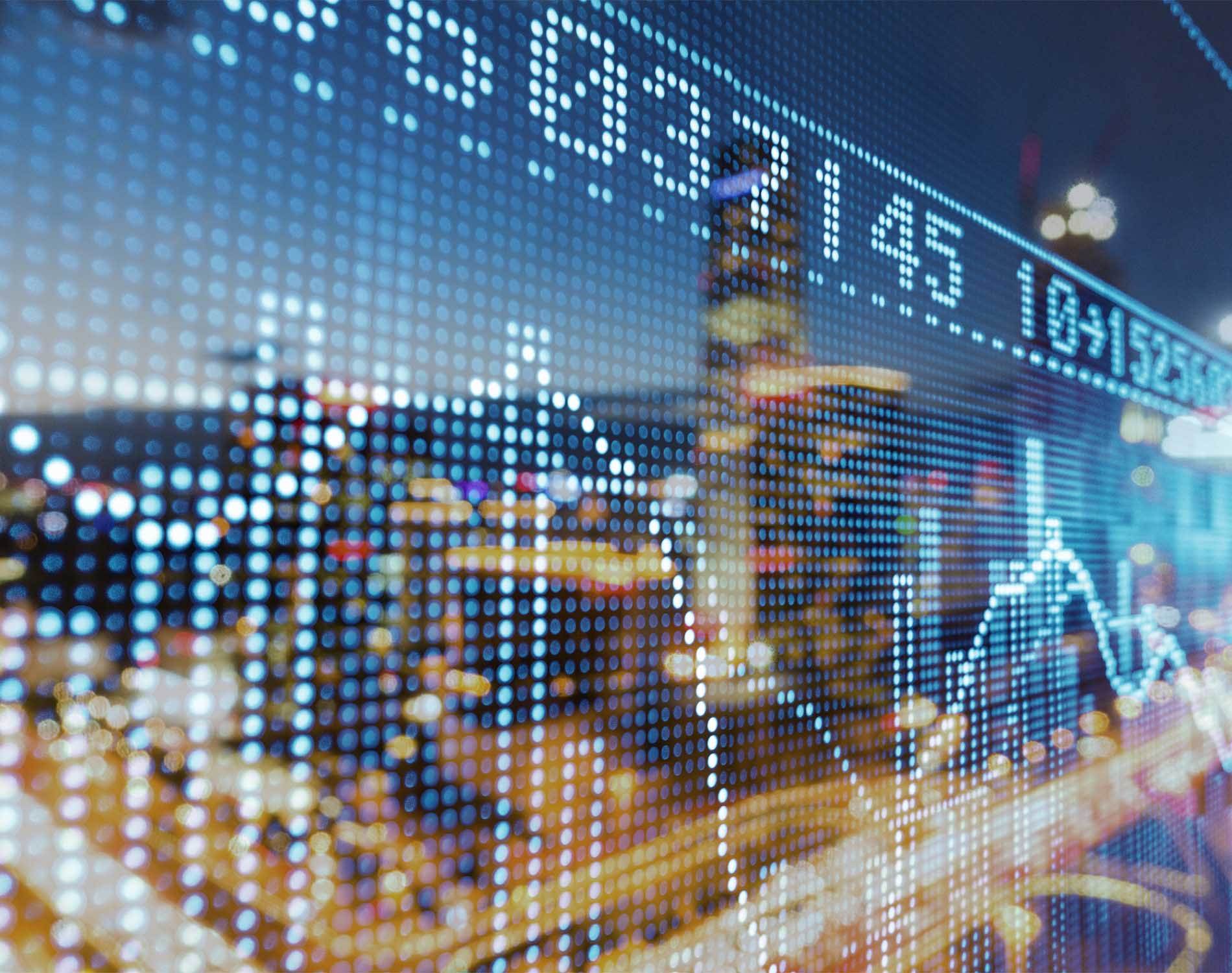 12
Віртуальні активи 1/3
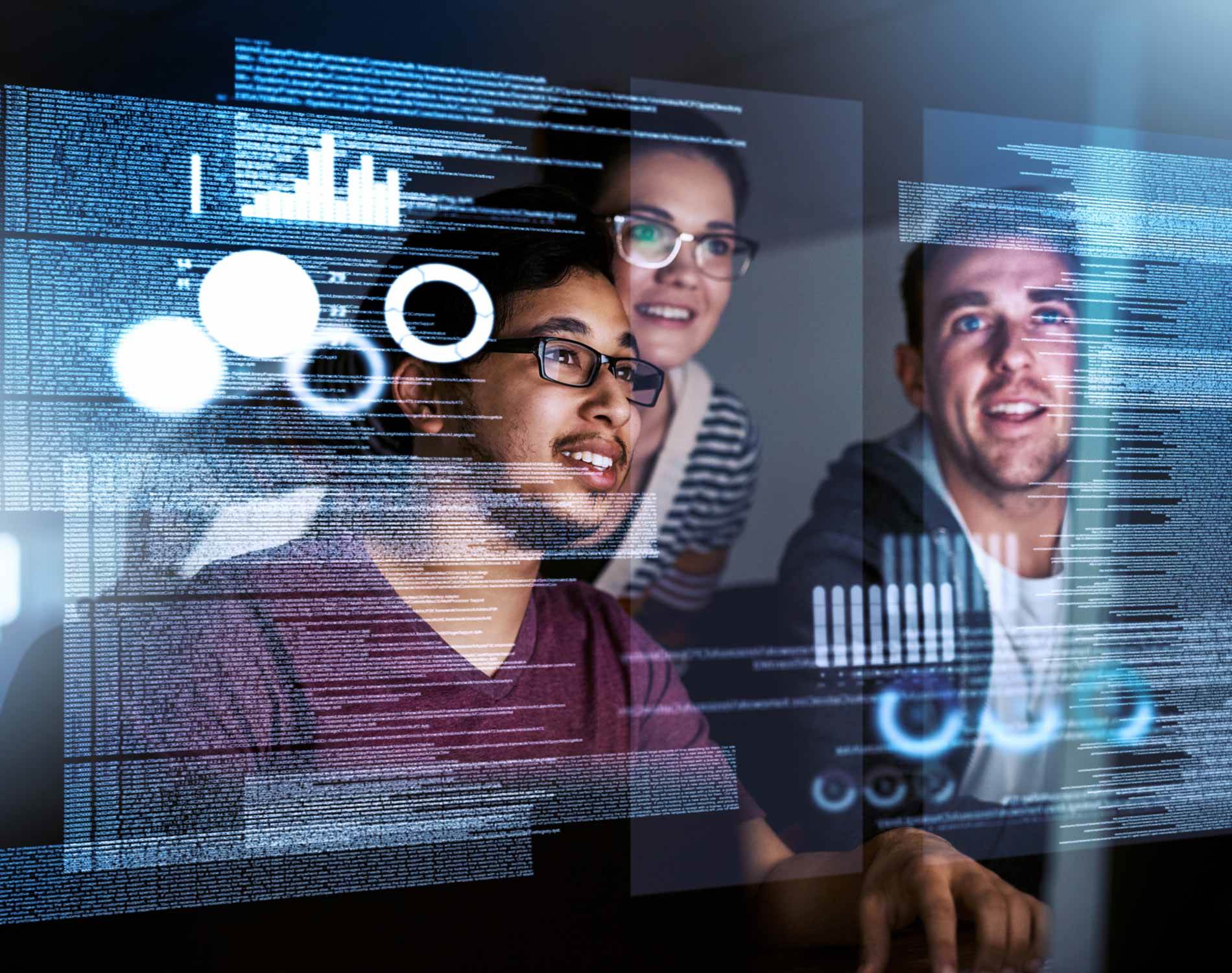 ВР Радою України прийнято закон «Про віртуальні активи», ветований та направлений Президентом України на доопрацювання. 
Питання щодо створення нового регулятора, запропоновано віднести регулювання обігу віртуальних активів до компетенції НКЦПФУ.
Визначає віртуальні активи як «нематеріальне благо, що є об’єктом цивільних прав, має вартість та виражене сукупністю даних в електронній формі. Існування та оборотоздатність віртуального активу забезпечується системою забезпечення обороту віртуальних активів».
13
Віртуальні активи 2/3
Віртуальні активи можуть бути забезпечені, та не забезпечені.

Забезпечені віртуальні активи посвідчують майнові права, зокрема права вимоги на інші об’єкти цивільних прав. 

«Фінансових віртуальних активів» - забезпечені валюними цінностями або ціни папером, іншим фінансовим інструментами.
Оборот фінансових активів регулюють НБУ або НКЦПФУ 
Контроль за оборотом забезпечених віртуальних активів також можуть здійснювати державні органи, які регулюють або реєструють правочини з відповідними об’єктами забезпечення.
Віртуальні активи не можуть використовуватись як засіб платежу на території України та не можуть бути предметом обміну на майно, роботи чи послуги.
14
Віртуальні активи 3/3
Постачальники послуг пов’язаних з оборотом віртуальних активів на підставі отриманого дозволу можуть надавати послуги з: 

зберігання або адміністрування віртуальних активів чи ключів віртуальних активів;
обмін віртуальних активів;
переказ віртуальних активів; та
надання посередницьких послуг, пов’язаних з віртуальними активами.
Постачальниками можуть бути іноземні юридичні особи, банки, інші фінансові установи.

Строк дії дозволу на провадження певного виду діяльності постачальника становить один рік. Передбачено створення Державного реєстру Постачальників.
 
Набуває чинності після внесення відповідних змін до Податкового кодексу, що визначають оподаткування операцій з віртуальними активами.
15
Е-гривня
Закон Про платіжні послуги: 
«Цифрові гроші Національного банку як електронна форма грошової одиниці України є законним платіжним засобом на території України, приймається фізичними і юридичними особами для проведення платіжних операцій та розрахунків виключно у випадках, передбачених законодавством України»
11:42 21.09.2021
Національний банк України (НБУ) і Міністерство цифрової трансформації планують як пілотний проект у 2021 році виплатити заробітну плату працівникам Мінцифри в е-гривні.

Повноцінний запуск е-гривні очікується не раніше кінця 2022 року.
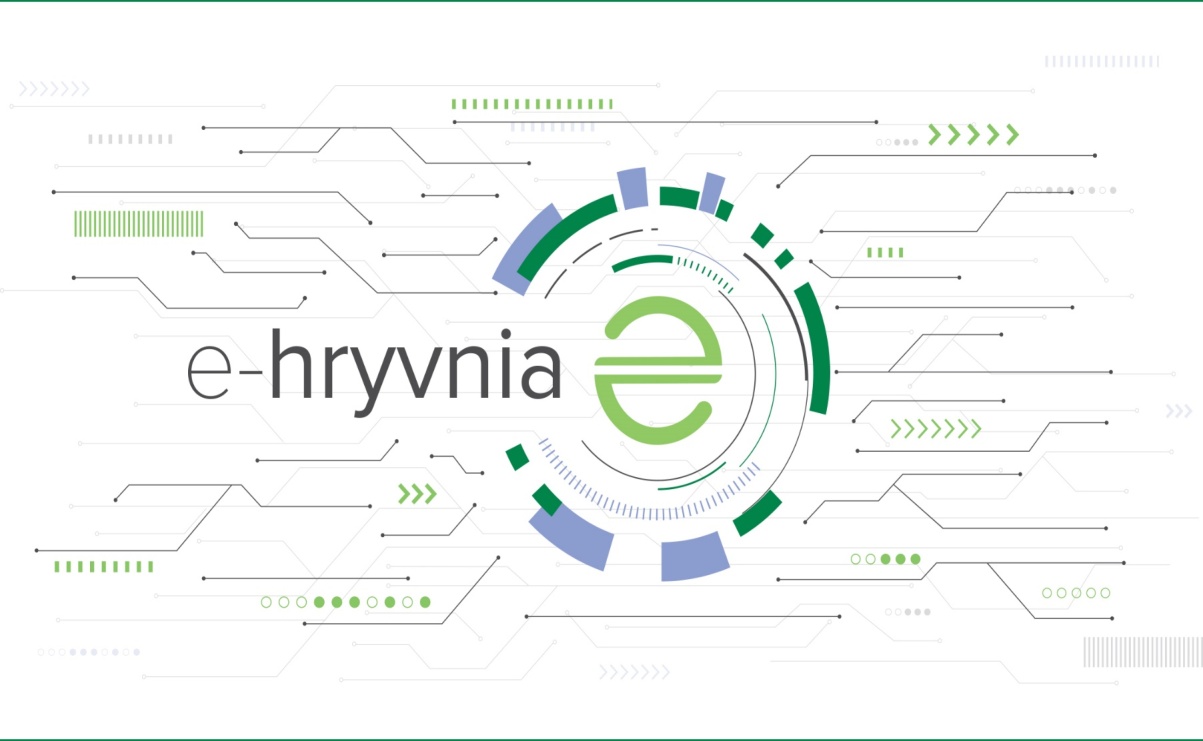 16
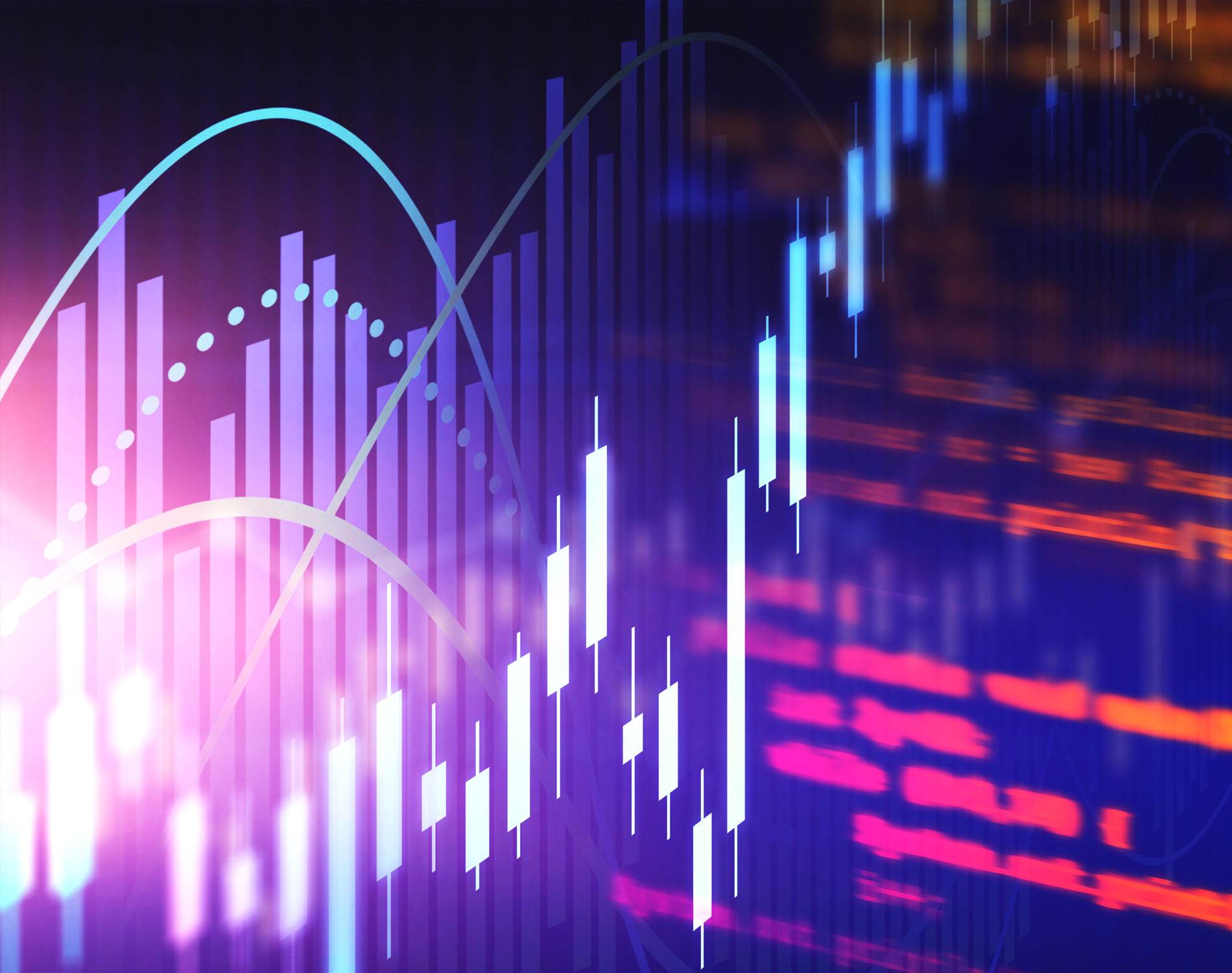 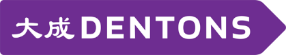 Thank you
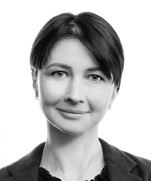 Dentons is the world's largest law firm, connecting talent to the world's challenges and opportunities in more than 75 countries. Dentons' legal and business solutions benefit from deep roots in our communities and award-winning advancements in client service, including Nextlaw, Dentons’ innovation and strategic advisory services. Dentons' polycentric and purpose-driven approach, commitment to inclusion and diversity, and world-class talent challenge the status quo to advance client and community interests in the New Dynamic. www.dentons.com